«Своя игра» по поэме Н.В.Гоголя
                            «Мертвые души»

                                

                                Ноздрев
                                 Собакевич
                                         Плюшкин
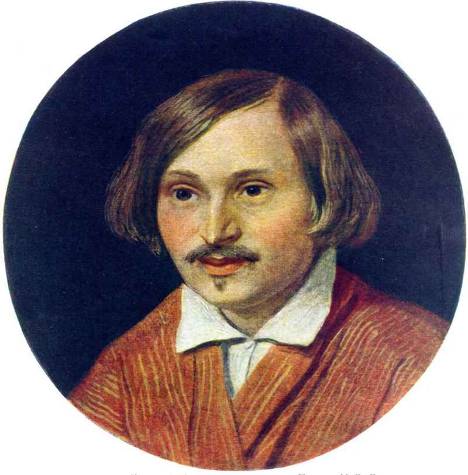 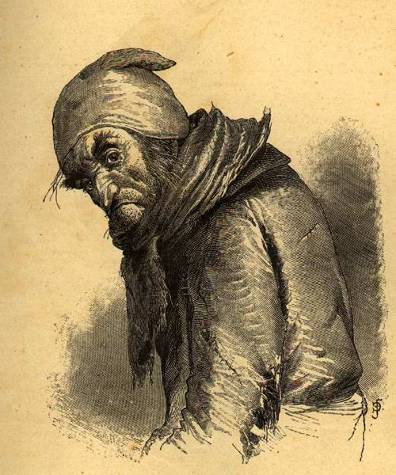 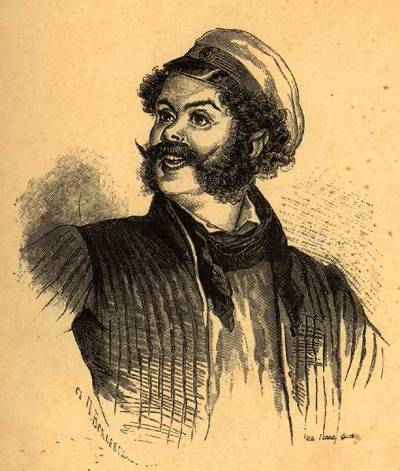 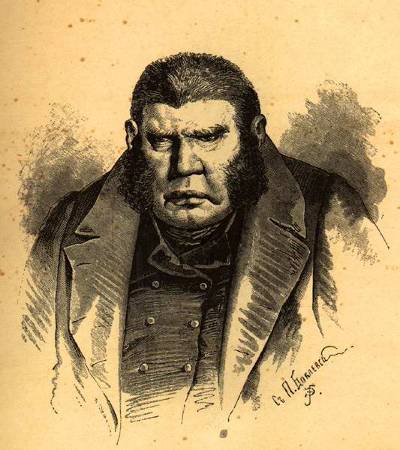 Где Чичиков 
встретился 
с Ноздревым ?
В трактире
Где еще раньше Чичиков
познакомился с 
Ноздревым?
У прокурора
За что Гоголь назвал
Ноздрева «в некотором
отношении историческим человеком»?
«Ни на одном собрании,
где он был,
не обходилось без истории»
В какую игру Ноздрев
предложил сыграть Чичикову на мертвые души?
В шашки
С какой целью 
капитан- исправник приехал к Ноздреву ?
Чтобы сообщить, 
что Ноздрев находится под судом
На кого, по мнению
Чичикова, походит
Собакевич?
На медведя
Назовите полное имя
Собакевича
Михаил Семенович
Что «говорили» предметы,
находящиеся в комнате
Собакевича?
«И я тоже Собакевич»
Что отказывается есть
Собакевич?
Устриц и лягушек
Кем был крепостной
крестьянин Собакевича
Максим Телятников
?
Сапожником
Сколько этажей было
в доме Плюшкина?
«Местами в один,
местами в два»
Что говорило о том, что
в комнате Плюшкина
еще обитает
живое существо?
Старый, 
поношенный 
колпак
Сколько детей было
 у Плюшкина?
Трое
Сколько мертвых душ
купил Чичиков у Плюшкина?
78
Сколько Чичиков
заплатил Плюшкину
за каждую мертвую
душу?
30 копеек